Stand der Technik und Vorschriften
Modul 1.7
Modul Ziele
Willkommen im Modul: "Stand der Technik und Vorschriften"
Nach Abschluss dieses Moduls werden Sie:

Den Stand der Technik und die Trends in der Geothermie kennen
Die Risiken, Potenziale und Vorteile der Projekte kennen
Die Regeln und Gesetze für geothermische Anlagen und das Verfahren zur Beantragung der Genehmigung kennen
Die verschiedenen Haftungs- und Versicherungsmöglichkeiten kennen
Die Fördermöglichkeiten für Geothermieprojekte kennen
Inhalt
Stand der Technik
Regionale Trends und Innovationen
Nutzungsformen und ihre Anwendungen weltweit
Innovative Nutzung der Geothermie in Deutschland
Innovative Entwicklung der oberflächennahen Geothermie 
 Potenzial
Heizungsmarkt 
Entwicklung des Marktes
Vorschriften und Gesetze 
Politischer und rechtlicher Rahmen
Wasserrechtliche Genehmigung 
Bergbaurecht
Regelungen des Lagerstättengesetzes
Verschiedene Anlagen 
DGW W120 - 2 & VDI 4640
Inhalt
Haftung und Versicherung
Bergbauliche Haftung für Schäden aus Erdwärmebohrungen
Haftung und Mängelansprüche
Das Umweltschadensgesetz
Förderung
Erneuerbare-Energien-Gesetz
Marktanreizprogramm (MIP)
Kreditanstalt für den Wiederaufbau (KfW)
Energiesparverordnung 
Nationaler Aktionsplan für Energieeffizienz (NEEAP)
Anreizprogramm Energieeffizienz
Energiekonzepte - Kommunale Entwicklungsplanung
Fazit
Stand der Technik
Regionale Trends und Innovationen

Städte und Gemeinden spielen eine wichtige Rolle bei der Förderung der oberflächennahen Geothermie

Sie unterhalten teilweise eigene Programme, unterstützen mit finanziellen Mitteln, helfen bei der technischen Planung und Durchführung.

In einigen Regionen stellt die Regierungunterstützende Rahmenbedingung für die  geothermische Energie bereit (z.B.: Island, Schweden, Deutschland und Frankreich).
Stand der Technik
Regionale Trends und Innovationen

Markttrends und innovative Projektbeispiele sind aufgrund der Ressourcenausstattung und der Nachfragestrukturen regional sehr unterschiedlich. Es werden duplizierbare Erfolgskriterien benannt und auf andere Projekte übertragen.
Innovative Projektbeispiele: Nah- und Fernwärmesysteme in Paris und München, geothermische Ressourcennutzung in Island, landesweite geothermische Wärmepumpen in Schweden, Erkundung und Nutzung ehemaliger Kohlebergwerke und Nutzung oberflächennaher Geothermie für Gewächshäuser in den Niederlanden sowie öffentliche Einrichtungen, Gebäudekomplexe und Einkaufszentren in Südkorea.
Entscheidend für die Entwicklung der Geothermie in diesen Ländern sind die Regierung, der Gesetzgeber und die Finanzinstitutionen.
[Speaker Notes: Quelle: Handbuch für Oberflächennahe Geothermie , S. 779f]
Stand der Technik
Regionale Trends und Innovationen

Seit den internationalen Klimaschutzverhandlungen in Paris im Dezember 2015 sind erneuerbare Energien weltweit als ein wichtiger Teil der Klimavorsorge anerkannt.

2015 war ein Rekordjahr des Kapazitätswachstums. Es wurden schätzungsweise 147 GW an erneuerbarer Stromkapazität zusätzlich installiert, mit zusätzlichen 38 GW thermischer Leistung.

Die bevölkerungsreichen Länder wie Indien und China spielen eine treibende Kraft beim Wachstum der neuen erneuerbaren Energien.
[Speaker Notes: Quelle: Handbuch für oberflächennahe Geothermie , S. 780]
Stand der Technik
weltweite Nutzungsformen

Die fünf Länder mit den höchsten installierten Kapazitäten an oberflächennaher Geothermie einschließlich Wärmepumpen sind China, USA, Schweden, Türkei und Deutschland.

Bei der Betrachtung der Pro-Kopf-Nutzung liegen die Länder Island, Schweden, Finnland, Norwegen und die Schweiz an der Spitze.
[Speaker Notes: Quelle: Handbuch für oberflächennahe Geothermie, S. 781]
Stand der Technik
weltweite Nutzungsformen und ihre Anwendungen 
Geothermische Wärmepumpen: 
die höchste Anzahl an installierten Wärmepumpen in den USA, der EU und China
Geothermische Wärmepumpen werden weltweit in 48 Ländern eingesetzt.
Verglichen mit dem Einsatz im Jahr 2000: Einsatz nur in 26 Ländern.

Heizen in Gebäuden:
Führende Länder: China, Island, Türkei, Frankreich und Deutschland.
Unterscheidung zwischen zentralisierten Anlagen für Großanwendungen und individuellen Nutzungen.
Führend bei der individuellen Nutzung (von 28 Ländern): Türkei, USA, Italien, Slowakei und Russland.
[Speaker Notes: Quelle: Handbuch für oberflächennahe Geothermie , S.782]
Stand der Technik
weltweite Nutzungsformen und ihre Anwendungen 

Gewächshäuser:
31 Länder nutzen die Erdwärme zur Beheizung von Gewächshäusern und großen Flächen.
Hauptkulturen: Gemüse, Tomaten, Blumen und Baumsetzlinge.
In den USA und Island werden auch Früchte (z.B. Bananen) angebaut.

 Kurhäuser und Heilbäder:
Thermalwasser wird in etwa 70 Ländern für Schwimmbäder und Thermen genutzt.
Geothermie als wichtiges Kulturelement.
[Speaker Notes: Quelle: Handbuch für oberflächennahe Geothermie, S.782]
Stand der Technik
weltweite Nutzungsformen und ihre Anwendungen
Landwirtschaftliche Trocknungsprozesse und industrielle Prozesswärme:
In 15 Ländern: z.B. Trocknung von Zwiebeln (USA / Serbien), Getreide, Früchten (Süd- und Mittelamerika), Alfalfa (Neuseeland), Kokosnüssen (Philippinen) und Holz. Auch die Fischzucht spielt eine wichtige Rolle.
Industrielle Prozesswärme in der Lederindustrie (Serbien, Slowenien), chemische Prozesse (Bulgarien, Polen), Papierherstellung (Neuseeland) oder CO₂ Extraktionen.
Das Geothermiefeld Larderello in Italien beispielsweise nutzt die überschüssige Erdwärme aus dem Kraftwerk San Marino als umweltfreundliche und kostengünstige Prozesswärme für die nahe gelegene Käserei
Schnee-/Eisschmelze auf Straßen und Bürgersteigen:
Weltweit werden ca. 2,5 Mio. m² Straßen / Gehwege eisfrei gehalten (vor allem in Island).
[Speaker Notes: Quelle: Handbuch der oberflächennahen Geothermie, S.782]
Stand der Technik
0.87%
0.23%
0.99%
13.00%
70.95%
[Speaker Notes: Quelle: Handbuch der oberflächennahen Geothermie, S. 781]
Stand der Technik
Innovative Nutzung der Geothermie in Deutschland
Im Ruhrgebiet werden Machbarkeitsstudien über die Nutzung der Bergbaugebäude der ehemaligen Bergbaugebiete durchgeführt.

Beim untertägigen Kohleabbau wird Wasser mit Temperaturen von 20-50 °C gefördert, um die Grube wasserfrei zu halten. Das Wasser wäre daher für Heizzwecke geeignet.

Forschung zur thermischen Verwertung von Steinkohlebergwerken: Ziel ist die Entwicklung eines technisch und wirtschaftlich realisierbaren thermischen Speicherkonzepts zur energetischen Verwertung der Grube "Prosper-Haniel" in Form eines thermischen Speichers.
[Speaker Notes: Quelle: Handbuch oberflächennahe Geothermie, S.790]
Stand der Technik
Innovative Nutzung der Geothermie in Deutschland
Injektion von saisonal nicht nutzbarer Abwärme aus Industrie- und Kraftwerksprozessen / Solarwärme, die auf Bergwerksbrachen erzeugt wird, in das Grubengebäude umliegenden Bergwerken.
 Kann bei Bedarf im Winterhalbjahr zur Wärmeversorgung von Gewerbe- und Wohnimmobilien genutzt werden (auch über bestehende Wärmenetze).
Geeignete Infrastrukturmaßnahmen und geeignete Entwicklungs- und Unterstützungssysteme müssen umgesetzt / entwickelt werden.
Voraussetzung: Vorhandensein einer noch voll zugänglichen und möglicherweise noch aktiven Mine. Die Entwicklung der Grubenwasserqualität und -quantität muss in der Zeit nach dem aktiven Abbau überwacht werden.
[Speaker Notes: Quelle: Handbuch oberflächennahe Geothermie, S. 790]
Stand der Technik
Innovative Entwicklung der oberflächennahen Geothermie 
Intelligente Städte/ Smart city:
Der Begriff beschreibt verschiedene Dimensionen, z.B. erneuerbare Energien, aber auch Umweltschutz, intelligente digitale Technologien, nachhaltige Lebensstile, Bürgerbeteiligung, ressourcenschonende Mobilität, effiziente Verwaltung und Wirtschaft.
Smart Grids :
Smart Grids werden immer wichtiger und schließen die Geothermie mit ein. Smart Grids unterstützen zum einen das Zusammenspiel von Energieangebot und -nachfrage, zum anderen die Integration der Erzeugung aus erneuerbaren Energien. Für das Stromnetz der Zukunft müssen neue, intelligente Technologien und Dienstleistungen entwickelt werden.
Kaskadennutzung: Mehrstufige Wärmenutzung, in Kombination mit Stromerzeugung und anschließender Wärmenutzung.
[Speaker Notes: Quelle: Handbuch der oberflächennahen Geothermie, S.794]
Stand der Technik
Herausforderungen und Lösungen

Wesentliche Herausforderungen:
Hohes Startkapital
Notwendigkeit einer umfassenden interdisziplinären geowissenschaftlichen Ressourcenanalyse
Fehlende oder unklare staatliche Fördermechanismen
Begrenzte Kenntnis der Entscheidungsträger
Mangelndes Interesse an erneuerbaren Wärmeprojekten
Zeitnähe der Entscheidungsträger vor der Investition
[Speaker Notes: Quelle: Handbuch der oberflächennahe Geothermie, S. 793]
Stand der Technik
Herausforderungen und Lösungen

Wesentliche Herausforderungen:
Unmittelbarer Bedarf an zusätzlichem Fachwissen (rasche Entwicklung der Branche).
Risikominimierung durch die Integration geowissenschaftlicher Forschung aus Geologie, Geophysik und Geomathematik.
Zeitachse / Projekte beschleunigen.
Entwicklung verlässlicher Forschungsergebnisse ohne vorherige nicht-wissenschaftliche Vorurteile.
Mögliche Gefahr einer induzierten Seismizität führt zu Problemen in der öffentlichen Akzeptanz.
[Speaker Notes: Quelle: Handbuch oberflächennahe Geothermie, S. 801f]
Stand der Technik
Herausforderungen und Lösungen
Hauptverantwortung:
Politische Entscheidungsträger; Festlegung des rechtlichen und finanziellen Rahmens für den privaten Sektor, die Forschung, das öffentliche Interesse und das Ausbildungsangebot im Energiesektor.

Wichtige Kriterien für Geothermie-Entwickler:
Klare Verfahren, Regeln, Stabilität, sichere Märkte und Vorhersehbarkeit

Risikofaktoren:
Rechtsunsicherheiten, Unklarheiten und zu viel Interpretationsspielraum
Stand der Technik
Schlüsselelemente bei der Entwicklung der oberflächennahen Geothermie
Einrichtung
Geothermische Entwicklungsbehörden / Gesellschaft
Qualifiziertes Personal des Ministeriums
Qualifizierte Mitarbeiter des Energieversorgungsunternehmens
Zuständige Behörden
Politik
Anreize für die Preisbildung.
Quantitative Bindung
Unterstützung von PPPs "Public Private Partnership".
Zugang zum Versorgungsnetz
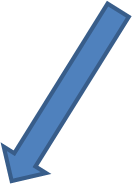 Informationen
Verständliches Modell
Quelle Datum / Bestand
Erkundung
Bohren   
Technik
Die Marktdaten
Finanzierung
Kommerzielle Schulden / Eigenkapital
Staatlicher Zuschuss oder Anleihegarantie
Darlehen für Entwicklung
Klimafinanzierung
Erfolg der geothermischen Energieerzeugung
[Speaker Notes: Quelle: Handbuch Oberflächennahe Geothermie, S. 803]
Vorschriften und Gesetze
Politischer und rechtlicher Rahmen
Die Realisierung von oberflächennahen Geothermiestandorten wird durch technische Regeln sowie rechtliche und politische Rahmenbedingungen bestimmt.
Regelungen wie das Wasserrecht und das Bergrecht sind für eine Genehmigung grundlegend.
Für die Geothermieanlage selbst ist in der Regel keine Baugenehmigung erforderlich, da in der oberflächennahen Geothermie keine zusätzlichen Gebäude errichtet werden.
Die Zertifizierung von Bohrunternehmen erfolgt auf der Grundlage des DVGW-Arbeitsblattes W 120-2, die Planung der geothermischen Anlagen auf der VDI-Richtlinie 4640.
Die Geothermie profitiert auch von Gesetzen und Förderprogrammen zur Förderung der Nutzung erneuerbarer Energien (Erneuerbare-Energien-Gesetz)
[Speaker Notes: Quelle: Handbuch Oberflächennahe Geothermie , S.324]
Vorschriften und Gesetze
Wasserrechtliche Genehmigung 
Unter "Grundwassernutzung" versteht man die direkte Nutzung des Grundwassers sowie Maßnahmen, die die Qualität des Grundwassers erheblich beeinflussen können.
Der Antrag auf Genehmigung wird auf Kreisebene bei der unteren Wasserbehörde gestellt. Hier werden das Wasserhaushaltsgesetz und das jeweilige Landesrecht von der unteren Wasserbehörde angewendet.
Die untergeordneten Bundesbestimmungen in der Grundwasserverordnung und in der Oberflächenwasserverordnung sind ebenfalls zu beachten. 
Die Ausgestaltung des Genehmigungsverfahrens ist von Bundesland zu Bundesland unterschiedlich. Der Hauptpunkt für die Zulassung sind die verwendeten Wärmeträger.
Vorschriften und Gesetze
Wasserrechtliche Genehmigung 
Generell verfolgen die Behörden bei der Genehmigung von oberflächennahen geothermischen Anlagen die Ziele des Trinkwasserschutzes. Diese umfassen die folgenden Aspekte:
Vorrang für den Schutz der Trinkwasserressourcen vor der Nutzung geothermischer Energie
Vermeidung der gegenseitigen Beeinflussung von Geothermieanlagen
Ausreichende Standorterkundung für geothermische Anlagen
Strikte Beachtung der einschlägigen technischen Vorschriften und Einsatz qualifizierter Unternehmen
Verwendung unbedenklicher Bau- und Betriebsstoffe 
Sicherstellung einer dauerhaften Wirksamkeit der Ringraumabdichtung
Überwachung von Bau und Betrieb der Geothermieanlage sowie Anlagendokumentation
Fachgerechte Demontage defekter oder stillgelegter Geothermieanlagen
Vorschriften und Gesetze
[Speaker Notes: Quelle: https://www.umweltdaten.landsh.de/nuis/upool/gesamt/geologie/geothermie_2011.pdf
Landesamt für Landwirtschaft, Umwelt und ländliche Räume Schleswig-Holstein]
Vorschriften und Gesetze
Wasserrechtliche Genehmigung - Unterlagen für die Untere Wasserbehörde
Für Erdwärmesonden:
Übersichtsplan (1: 5.000)
Detaillierter Lageplan (1: 500 bis 1: 2.000, mit Informationen über die Lage der Bohrpunkte und den Verlauf der Leitung)
Nachweis der Zertifizierung des Bohr- oder Brunnenbauunternehmens nach DVGW W120, RAL-GZ 969 oder gleichwertig
Befähigungsnachweis nach DIN EN ISO 22475 oder DIN 4021
Darstellung der zu erwartenden Stratigraphie und der Grundwasserverhältnisse (Anmerkung: Informationen zu den lokalen hydrogeologischen Verhältnissen erhalten Sie in der Abteilung Geologie / Boden des LLUR)
[Speaker Notes: Quelle: https://www.umweltdaten.landsh.de/nuis/upool/gesamt/geologie/geothermie_2011.pdf]
Vorschriften und Gesetze
Wasserrechtliche Genehmigung - Unterlagen für die Untere Wasserbehörde

Für Erdwärmesonden:
Produktinformationen zu den eingesetzten Spülzusätzen und Verfüllmaterialien
Beschreibung der Bohr- und Wiederversiegelungstechnik
Geplante Entzugsleistung der Geothermieanlage (zur Plausibilitätsprüfung)
Beschreibung des Sondensystems (Eignungsbescheinigungen, Zertifikate, Produktinformationen des Herstellers, im System verwendete Flüssigkeiten mit den entsprechenden Sicherheitserklärungen)
[Speaker Notes: Quelle: https://www.umweltdaten.landsh.de/nuis/upool/gesamt/geologie/geothermie_2011.pdf]
Vorschriften und Gesetze
Wasserrechtliche Genehmigung - Unterlagen für die Untere Wasserbehörde
Erdwärmekollektoren, Erdwärmekörbe und gebäudeähnliche Anlagen (Einbautiefe bis max. 10 Meter unter der Erde):

Übersichtsplan (1: 5.000)
Detaillierter Lageplan (1: 500 bis 1: 2.000, mit Informationen über die Lage der Bohrpunkte und den Verlauf der Leitung)
Darstellung der zu erwartenden Bodenstruktur und Grundwasserverhältnisse
Beschreibung des Sondenkollektorsystems (Produktinformationen des Herstellers, im System verwendete Flüssigkeiten mit den entsprechenden Sicherheitserklärungen)
Beschreibung der Installationstechnik
[Speaker Notes: Quelle: https://www.umweltdaten.landsh.de/nuis/upool/gesamt/geologie/geothermie_2011.pdf]
Vorschriften und Gesetze
Wasserrechtliches Prüfschema zur Berücksichtigung der Belange des Grund- und Trinkwasserschutzes bei der Errichtung von Geothermie
[Speaker Notes: Quelle: https://www.umweltdaten.landsh.de/nuis/upool/gesamt/geologie/geothermie_2011.pdf (Überprüfen ob man die Abbildung übernehmen darf)]
Vorschriften und Gesetze
Bergbaugesetz 
Nach dem Bundesberggesetz (BBergG) gilt Erdwärme als "bergbaufreier Rohstoff". Das bedeutet, dass der Eigentümer einer Liegenschaft nicht gleichzeitig auch Eigentümer der darunter liegenden Bodenschätze ist. Für die Nutzung von Erdwärme benötigt er daher eine Genehmigung (§ 7 BBergG), für deren Gewinnung eine Genehmigung (§ 8 BBergG) - zwei Wochen vor Beginn der Arbeiten.
In der Verwaltungspraxis unterliegen jedoch in der Regel nur Geothermieprojekte mit Bohrungen von mehr als 100 m Tiefe oder thermischen Leistungen über 0,2 MW dem Bergrecht. Für kleine Projekte ist diese Tiefe ausreichend.
Im Sinne des Bundesberggesetzes gilt Erdwärme nur dann, wenn die Energiedirekt und ohne Vermittler - z.B. eine Wärmepumpe - gewonnen werden kann. Eine Genehmigung nach § 8 BBergG ist daher regelmäßig nicht erforderlich, wenn die Erdwärme mit Hilfe einer Wärmepumpe gewonnen wird.
[Speaker Notes: Quelle: https://www.lfu.bayern.de/buerger/doc/uw_107_oberflaechennahe_geothermie.pdf
Und https://www.umweltdaten.landsh.de/nuis/upool/gesamt/geologie/geothermie_2011.pdf]
Vorschriften und Gesetze
Regelungen des Lagerstättengesetzes
Ziel des Lagerstättengesetzes ist es, die Ergebnisse der geologischen Untersuchungen bei den Landesgeologischen Diensten (SGD) zu sammeln.

Das Gesetz (§3.4) verpflichtet diejenigen, die für eigene oder fremde Rechnung geophysikalische Untersuchungen oder mechanisch vorgetriebene Bohrungen durchführen, die entsprechende SGD 14 Tage vor Beginn zu benachrichtigen.

Nach Abschluss der Arbeiten sind die Bohrergebnisse (Stratigraphie) und / oder die Ergebnisse der geophysikalischen Untersuchungen (§ 3 (2), § 5 (2)) dem LLUR vorzulegen. Dazu gehören auch die Ergebnisse von Geothermal Response Tests.
Verstöße können mit einer Geldbuße geahndet werden.
[Speaker Notes: Quelle: https://www.umweltdaten.landsh.de/nuis/upool/gesamt/geologie/geothermie_2011.pdf
Landesamt für Landwirtschaft, Umwelt und ländliche Räume Schleswig-Holstein]
Vorschriften und Gesetze
Verschiedene Anlagen 
Die verschiedenen Systeme zur Nutzung der oberflächennahen geothermischen Energie werden in der Regel wie folgt behandelt:

Erdwärme-Kollektoren
In der Regel meldepflichtig: Kollektoren bis max. fünf Meter unter der Erdoberfläche
Genehmigung nach Wasserrecht: Die Arbeiten reichen bis zum Grundwasser
Erdwärmesonden  
Erkundungsbohrungen: geologische und hydrogeologische Bedingungen am Standort sind nicht bekannt (Kreisverwaltungsbehörde)
Genehmigung nach Wasserrecht: Erdwärmesondenanlage reicht bis ins Grundwasser oder wirkt auf das Grundwasser
[Speaker Notes: Quelle: https://www.lfu.bayern.de/buerger/doc/uw_107_oberflaechennahe_geothermie.pdf]
Vorschriften und Gesetze
Verschiedene Anlagen 

Grundwasser-Wärmepumpen
Explorationsbohrungen: Siehe Bezirksverwaltungsbehörde
Genehmigung nach Wasserrecht: Bei der Entnahme des Grundwassers für die thermische Nutzung und der Wiedereinleitung des verwendeten Grundwassers (die Einleitung muss im gleichen verwendeten Grundwasserleiter erfolgen)

Erdberührende Betonbauteile
Genehmigung nach Wasserrecht: Bei Verwendung als Wärmetauscher nur in Ausnahmefällen, wenn der Grundpfeiler in das Wasser ragt (Kreisverwaltung)
[Speaker Notes: Quelle: https://www.lfu.bayern.de/buerger/doc/uw_107_oberflaechennahe_geothermie.pdf]
Vorschriften und Gesetze
DVGW W120-2
Das DVGW-Arbeitsblatt W120-2 definiert Regeln für die Zertifizierung von Bohrunternehmen für oberflächennahe Geothermieprojekte.

Seit Juli 2013 gibt es eine Reihe von Vorschriften, die auf Geothermie spezialisiert sind. Diese definieren, welche Qualitätsstandards bei der Ausführung von Bohrungen, einschließlich der Planung, eingehalten werden müssen und welche Reaktionsmechanismen zu beachten sind.

Mit seiner Spezialisierung auf die Geothermie hat das Arbeitsblatt die Anforderungen an die Realisierung einer Geothermieanlage mit Erdwärmesonden präzisiert und ein Betriebsführungssystem zwingend vorgeschrieben.
[Speaker Notes: Quelle: Handbuch Oberflächennahe Geothermie S.326]
Vorschriften und Gesetze
Zertifizierung des Bohrunternehmens nach dem technischen Regelwerk DVGW W 120-2
Gegenüber dem BAFA ist nachzuweisen, dass das Bohrunternehmen zum Zeitpunkt der Bohrung nach dem Technischen Regelwerk DVGW W 120-2 zertifiziert ist.
Es werden Qualifizierung und Qualitätsanforderungen definiert, die Unternehmen im Bereich der Geothermiebohrungen nach dem aktuellen Stand der Technik zu erfüllen haben.
      Die Anforderungen beziehen sich auf:
die Verpflichtungen des Unternehmens (allgemein und bezüglich des Baus)
die Qualifikation des Personals
die technische Ausrüstung
das Betriebsmanagementsystem
Weiterbildung
[Speaker Notes: Quelle: http://www.bafa.de/SharedDocs/Downloads/DE/Energie/ee_waermepumpen_erdwaermesondenbohrungen.pdf?__blob=publicationFile&v=3
Bundesamt für Wirtschaft und Ausfuhrkontrolle]
DVGW W 120-2 Regelwerk
W 120-2 Qualifikationsanforderungen im Bereich der Bohrtechnik und der oberflächennahen Geothermie (Erdwämesonden) 07.2013
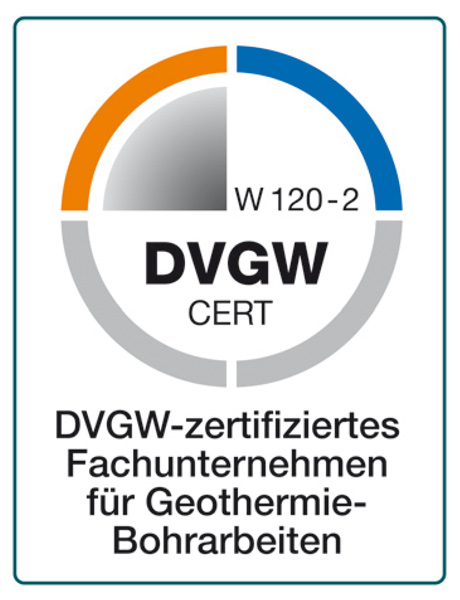 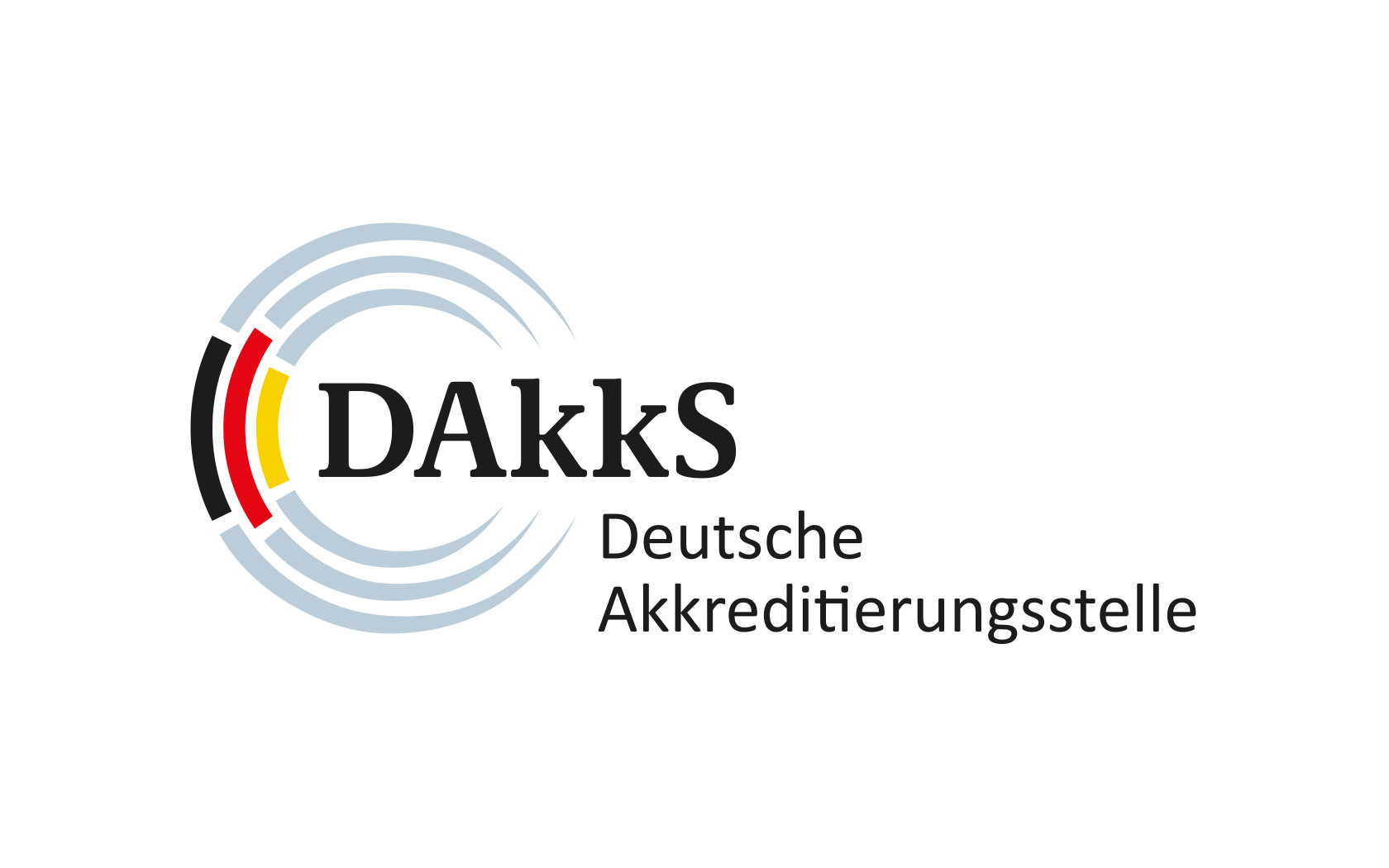 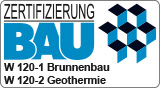 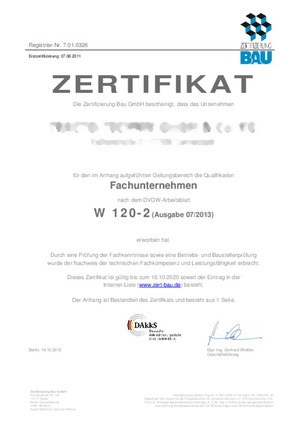 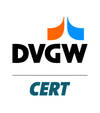 DVGW:
Deutscher Verein des Gas- und
Wasserfaches e.V.
DVGW W 120-2 Qualifikationsanforderungen auf dem Gebiet der Bohrtechnik und der oberflächennahen Geothermie (EWS)
Umfang:
Das Arbeitsblatt gilt für Unternehmen im Bereich der Bohrtechnik zur Nutzung der oberflächennahen Geothermie (BHE bis 400 m). Es umfasst Bohr- und sonstige Bauarbeiten (z.B. Einbringen der Erdwärmesonde, Verfüllung der Bohrung) bis zur Übergabestelle, die für die einwandfreie Funktion der Erdwärmesonde nach VDI 4640 (geschlossene Systeme) erforderlich sind. Für offene Systeme (Brunnenanlagen) gilt DVGW W 120-1 (A).

Sie beschreibt die formalen, personellen und materiellen Voraussetzungen sowie die Anforderungen für die Prüfung und Überwachung solcher Unternehmen.

Um die Einhaltung der Anforderungen dieses Arbeitsblatts nachzuweisen, kann jeder Auftragnehmer in seinem Angebot ein Zertifikat von einem zertifizierten Akkreditierer verlangen.
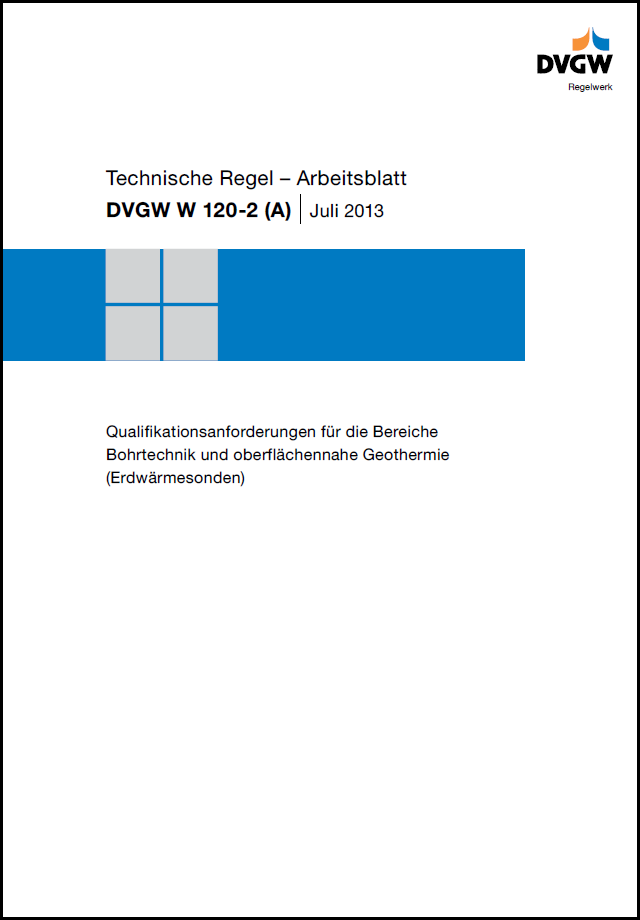 DVGW W 120-2 Qualifikationsanforderungen auf dem Gebiet der Bohrtechnik und der oberflächennahen Geothermie (EWS)
Inhaltsverzeichnis
Anforderungen an die technische Ausrüstung
Anforderungen an das Qualitätsmanagement/
	Betriebsführungssystem
Anforderungen an die Betriebsprüfung, die Experten und die Aus- und Weiterbildung
9.1	Betriebsprüfung
9.2	Anforderungen an die Experten
9.3	Anforderungen an die Aus- und Weiterbildung
Anhang A (normativ): 
Fachgespräch mit dem zuständigen technischen
Betreuer auf der Grundlage abgeschlossener oder
laufender Projekte
Anhang B (normativ): Dauer der Betriebsprüfung
Anhang C (informativ): Überprüfung des
Betriebsmanagementsystems
Umfang
Normverweise
Differenzierung der Qualitätsanforderungen für die Klassifizierung in Gruppen
Umweltschutz
Formale Anforderungen an das Unternehmen
5.1 	Verpflichtungen des Unternehmens
5.2 	Leistungsnachweis und Referenzen
6 	Personalbedarf
6.1  Allgemeines
6.2  Qualifikation des verantwortlichen technischen Leiters 
6.3  Qualifikation des Projektleiters
6.4  Qualifikation des technischen Personals
DVGW W 120-2 Qualifikationsanforderungen auf dem Gebiet der Bohrtechnik und der oberflächennahen Geothermie (EWS)
Differenzierung der Qualitätsanforderungen für die Klassifizierung in Gruppen
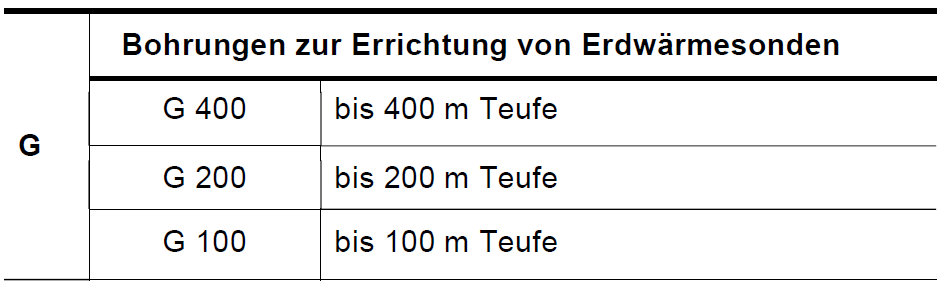 DVGW W 120-2 Qualifikationsanforderungen auf dem Gebiet der Bohrtechnik und der oberflächennahen Geothermie (EWS)
Formale Anforderungen an das Unternehmen
5.1 	Verpflichtungen des Unternehmens
Die allgemeinen Anforderungen umfassen 8 Unterpunkte, wie z.B:
Die einschlägigen Vorschriften, Unfallpräventionsvorschriften und technischen Regelungen in der jeweils aktuellen Fassung müssen vorliegen und berücksichtigt werden
Ein ausreichender Versicherungsschutz soll abgeschlossen werden
Die Anforderungen an die Gebäudekonstruktion umfassen 29 Unterpunkte, wie z.B:
Für jede Baustelle muss ein Projektleiter benannt werden
Es dürfen nur Erdwärmesonden mit einem Herstellerzertifikat verwendet werden.
Lösbare Verbindungen dürfen nur in schwer zugänglichen Kontrollschächten verwendet werden.
Sondenpositionen, Anschlüsse, Verteiler und der Verlauf der Rohrleitungen sind zu messen und in einer Karte zu dokumentieren.
5.2	Leistungsnachweis und Referenzen 
[...] sie müssen auf dem Gebiet der oberflächennahen Geothermie arbeiten
DVGW W 120-2 Qualifikationsanforderungen auf dem Gebiet der Bohrtechnik und der oberflächennahen Geothermie (EWS)
Anforderungen an das Personal
6.1 Allgemeines
6.2 Qualifikation des verantwortlichen technischen Leiters 
6.3 Qualifikation des Projektleiters
6.4 Qualifikation des technischen Personals

Die technischen Anforderungen an das Personal und die erforderlichen Qualifikationen werden beschrieben.
Anforderungen an die Ausbildung und Schulung werden beschrieben
DVGW W 120-2 Qualifikationsanforderungen auf dem Gebiet der Bohrtechnik und der oberflächennahen Geothermie (EWS)
Anforderungen an das Qualitätsmanagement/Betriebsführungssystem

Das Unternehmen muss über ein klar dokumentiertes, leicht verständliches und umfassendes Betriebsmanagementsystem verfügen. Der Nachweis kann z.B. durch ein Zertifikat nach DIN EN ISO 9001 erbracht werden. Folgende Anforderungen an ein BMS müssen vom Unternehmen erfüllt und dokumentiert werden, wie z.B:

Sicherstellung einer geeigneten Organisationsstruktur und eines geeigneten Prozesses für eine nachvollziehbare Auftragsabwicklung
die Verfügbarkeit der aktuellen Gesetze, technischen Regeln, Unfallverhütungsvorschriften sowie der Nachweis der ausgefüllten Anweisungen
die aktuellen Arbeitsanweisungen zur Verfügung zu haben
…
DVGW W 120-2 Qualifikationsanforderungen auf dem Gebiet der Bohrtechnik und der oberflächennahen Geothermie (EWS)
Anforderungen an die Betriebsprüfung, die Experten und die Aus- und Weiterbildung
9.1	Betriebsprüfung
	Die Betriebsprüfung wird von Experten des Unternehmens vor Ort durchgeführt. Die Prüfung umfasst u.a. folgende Aspekte:
Betriebsorganisation, Hof, Werkstatt, Lagerung, Betrieb, Ausrüstung
Baustelle; Diese muss repräsentativ für mindestens eine angewandte Gruppe sein…
9.2	Anforderungen an die Experten
Die Qualifikationen an die Experten werden beschrieben

9.3	Anforderungen an die Aus- und Weiterbildung
Die Anforderungen an die Aus- und Weiterbildung der Experten werden beschrieben
DVGW W 120-2 Qualifikationsanforderungen auf dem Gebiet der Bohrtechnik und der oberflächennahen Geothermie (EWS)
Anhang A (normativ): 	Fachgespräch mit dem zuständigen technischen Betreuer 	auf der Grundlage abgeschlossener oder laufender 	Projekte

Anhang B (normativ): 	Dauer der Betriebsprüfung













Anhang C (informativ): 	Überprüfung des Betriebsmanagementsystems
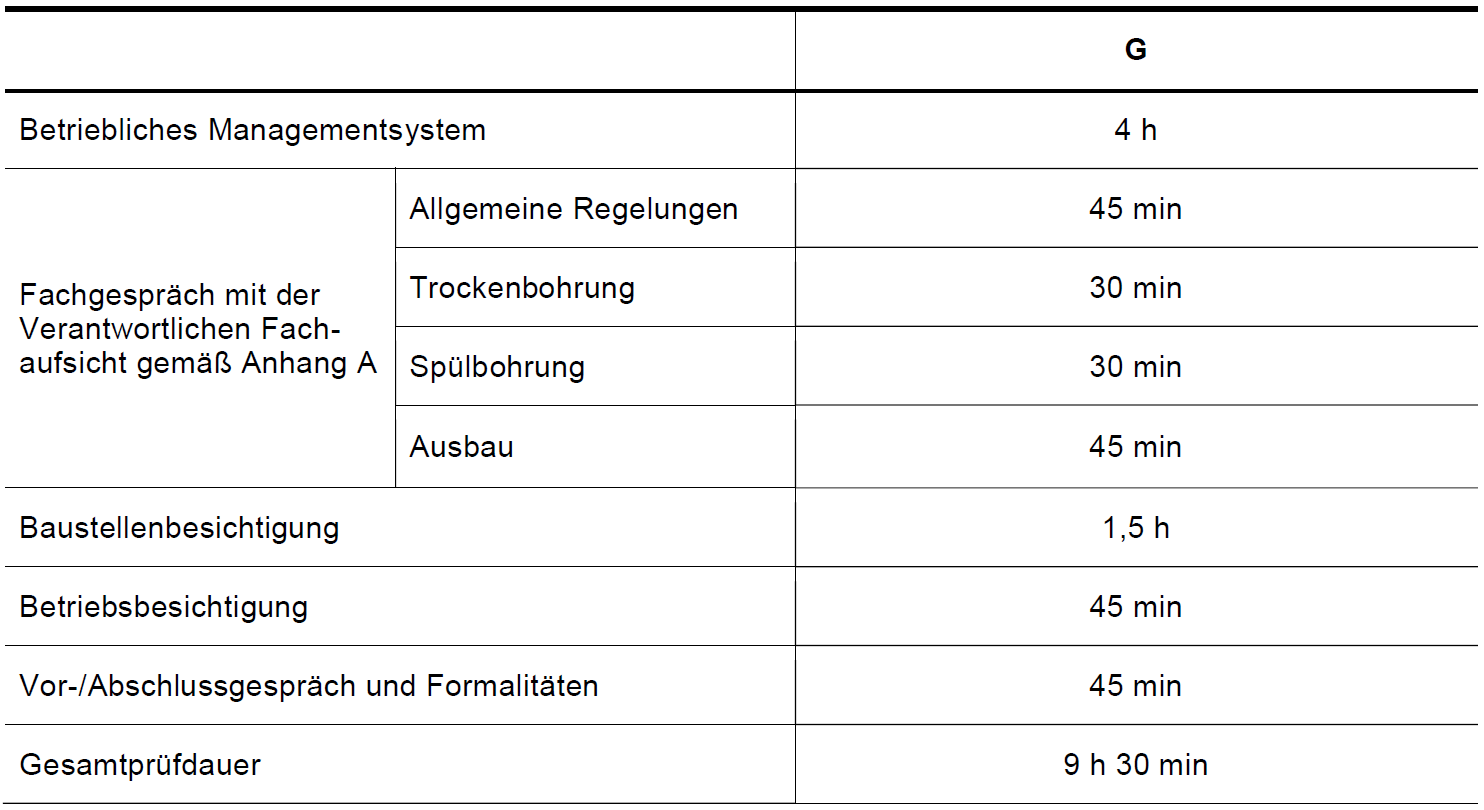 Vorschriften und Gesetze
VDI 4640

Die Planung von geothermischen Anlagen ist in der VDI-Richtlinie 4640 geregelt.

Blatt 1 definiert die Grundlagen und skizziert die Zulassung und die Umweltaspekte.

Blatt 2 enthält konkrete Empfehlungen für die Planung von geothermischen Anlagen. Es unterscheidet zwischen der Planung von Erdwärmesonden, Oberflächenkollektoren und Grundwasserbrunnen sowie anderen spezialisierteren Anlagentypen. Zurzeit wird die Richtlinie überarbeitet.
Vorschriften und Gesetze
Rechtliche Anforderungen für oberflächennahe geothermische Energie
Öffentliches Recht
Zivilrecht
Verfassungsrecht
Zivilgesetzbuch
Bundesberggesetz
Grundrechte
Case law
Bundesbodenschutzgesetz
Verfassung der Bundesländer
Wasserrecht
Lagerstättengesetz
Wassergesetze der Bundesländer
Europäisches Recht
(Richtlinie 96/92/EG)
Groundwater Ordinance
Erneuerbare-Energien-Wärmegesetz
Raumplanungsgesetz
Regulierung von Oberflächenwasser
Bauvorschriften
Bundesnaturschutzgesetz
Umweltschutzgesetz
Bauvorschriften der Länder
Ausbeutungsgesetze
[Speaker Notes: Quelle: VBI-Leitfaden S. 75]
CEN und CENELEC
CEN - Comité Européen de Normalisation
Europäische Komitee für Normung
CENELEC - Comité Européen de Normalisation Électrotechnique
Europäische Komitee für elektrotechnische Normung
die europäischen nationalen Normungsinstitute
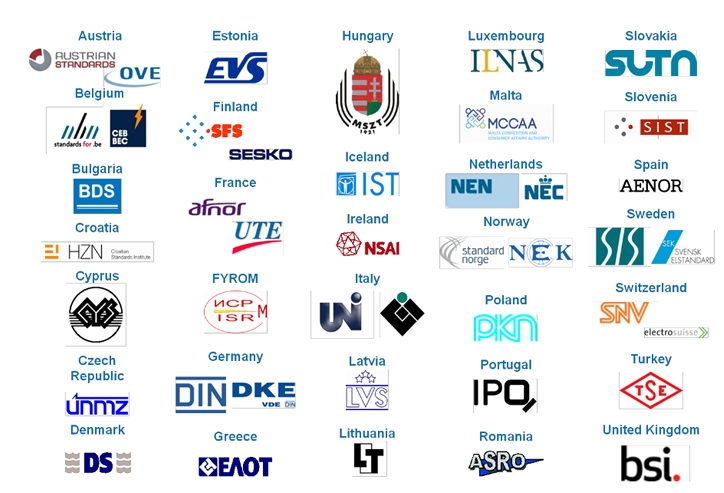 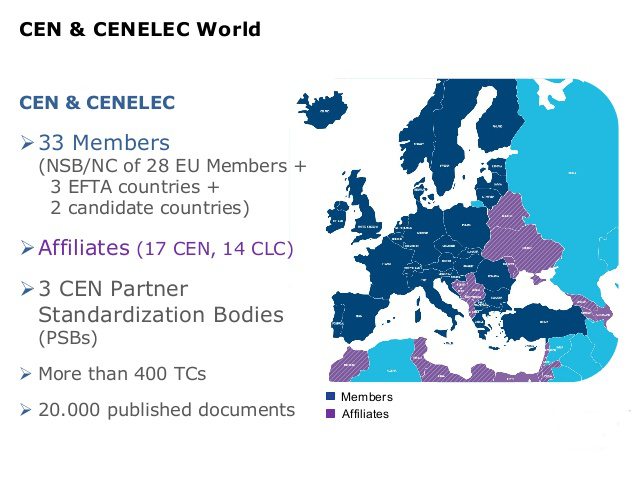 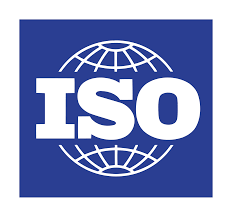 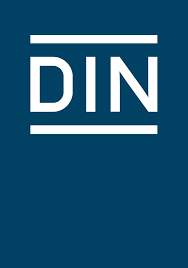 Normungsinstitute
ISO – Internationale Organisation für Normung
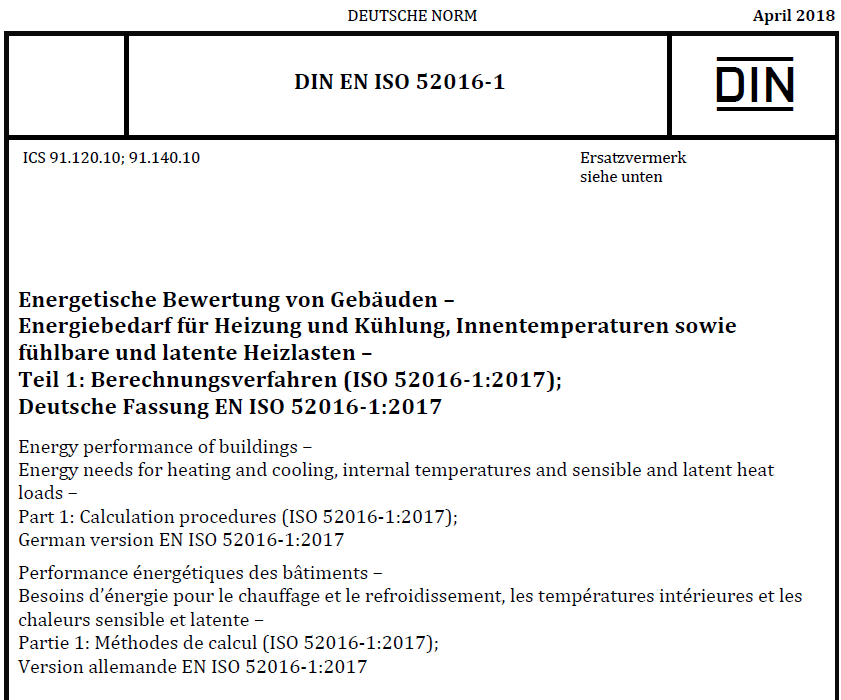 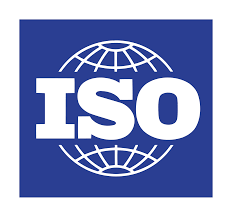 CEN - Europäisches Komitee für Normung
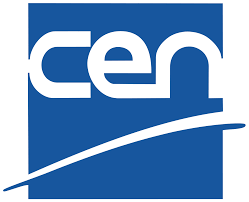 DIN - Deutsches Institut für Normung
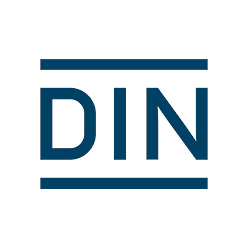 CEN/TC 451 WG 2 "Erdwärmesonde" 
(Dez. 2018)
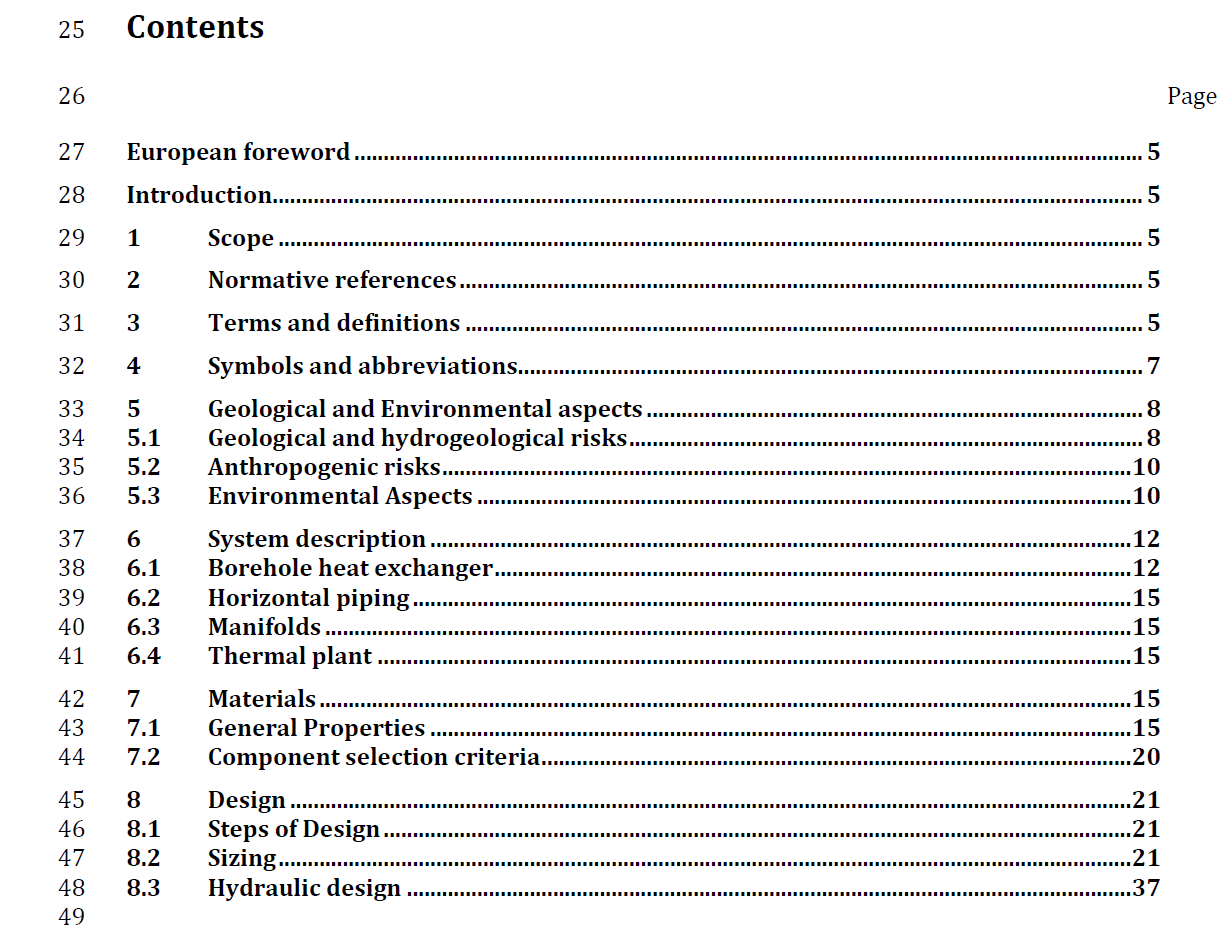 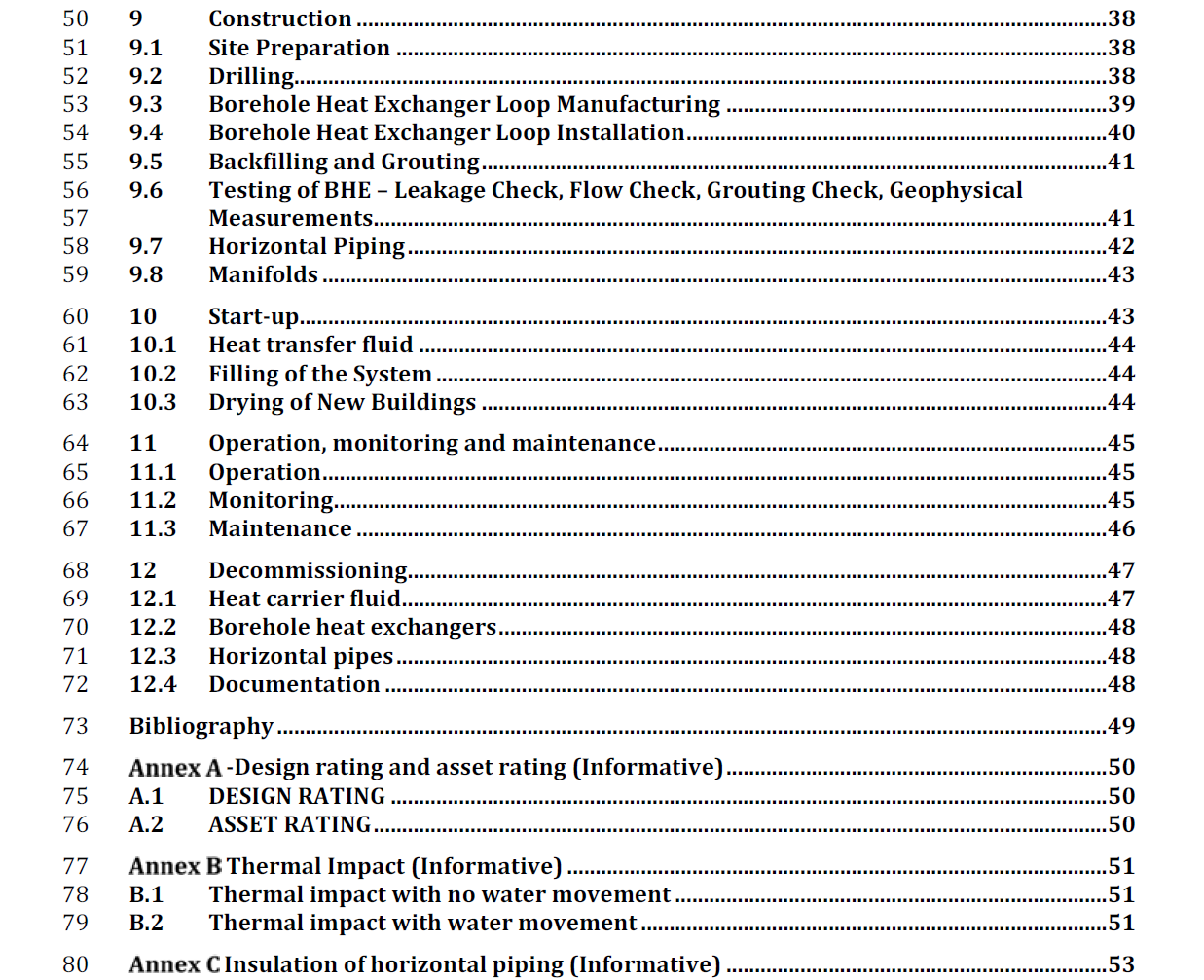 Haftung und Versicherung
Bergbauliche Haftung für Schäden durch geothermische Bohrungen

Nach den bergrechtlichen Wertermittlungen unterliegt man der allgemeinen zivilrechtlichen Haftung für unerlaubte Handlungen durch Bohrungen bis zu 100 m Tiefe.

Dementsprechend haften Bergbauunternehmen für Sach- und Personenschäden "als Folge der Ausübung" einer Bergbautätigkeit (Bohrungen).

Es gibt eine "Gebirgsvermutung", die für das Einflussgebiet der unterirdischen Schürfung oder Gewinnung gilt, nicht aber für die Wasserzunahme.
[Speaker Notes: Quelle: Handbuch für oberflächennahe Geothermie S.342 und VBI-Leitfaden S. 83]
Haftung und Versicherung
Haftung und Mängelansprüche
Aufgrund der langen Betriebszeiten von Geothermieanlagen empfiehlt sich der Abschluss einer Zusatzversicherung auch über den Zeitpunkt der Beendigung der Ingenieurtätigkeit hinaus; z.B. für die nächsten 30 Jahre.

Wenn die Dienstleistungen von einem Angestellten erbracht werden, greift auch der Versicherungsschutz des Ingenieurbüros ein.

Wenn die Planung der geothermischen Anlage durch den Bauunternehmer oder den Auftragnehmer durchgeführt wird, sind Lücken und Fehler in der Planung nicht haftpflichtversichert.

Es empfiehlt sich, einen unabhängigen, beratenden Ingenieur als Fachplaner hinzuzuziehen, der aufgrund der beruflichen Anforderungen durch eine Haftpflichtversicherung abgedeckt ist.
[Speaker Notes: Quelle: VBI-Leitfaden S. 83]
Haftung und Versicherung
Haftung und Mängelansprüche

"Eine Förderung von Wärmepumpen bei gleichzeitigem Bau einer Erdwärmebohrung setzt voraus, dass die Bohrung entsprechend den Qualitätsanforderungen des Technischen Regelwerks DVGW W 120-2 installiert und eine fehlerfreie Versicherung gegen unvorhergesehene Schäden abgeschlossen wurde.
Zum Zeitpunkt der Bohrung müssen die folgenden Bedingungen erfüllt sein:
Das Bohrunternehmen ist nach den Qualitätsanforderungen des Technischen Regelwerks DVGW W 120-2 zertifiziert.
Es besteht ein verschuldensunabhängiger Versicherungsschutz gegen mögliche Sachschäden, die durch das Bohren von Bohrlöchern an Dritte verursacht werden.
[Speaker Notes: Quelle: http://www.bafa.de/SharedDocs/Downloads/DE/Energie/ee_waermepumpen_erdwaermesondenbohrungen.pdf?__blob=publicationFile&v=3
Bundesamt für Wirtschaft und Ausfuhrkontrolle]
Haftung und Versicherung
Verschuldensunabhängige Versicherung 
Es muss dem BAFA nachgewiesen werden, dass zum Zeitpunkt der Bohrung kein Versicherungsschutz gegen mögliche Schäden durch Bohrungen besteht.

Sie dient dem Schutz des Antragstellers in seiner Eigenschaft als Eigentümer des Grundstücks, auf dem die Sondenbohrung durchgeführt wird - im Falle einer Inanspruchnahme durch geschädigte Eigentümer anderer Grundstücke.

Hiermit ist auch der Eigentümer eines anderen Grundstücks versichert, wenn hier ein Schaden durch eine Erdwärmesondenbohrung entsteht.

Es ist sehr wichtig, vom Ingenieur ausreichende Informationen zu erhalten.
[Speaker Notes: Quelle: http://www.bafa.de/SharedDocs/Downloads/DE/Energie/ee_waermepumpen_erdwaermesondenbohrungen.pdf?__blob=publicationFile&v=3
Bundesamt für Wirtschaft und Ausfuhrkontrolle]
Haftung und Versicherung
Verschuldensunabhängige Versicherung
Beweis:
Aus der dem BAFA vorzulegenden Versicherungsbescheinigung muss eindeutig hervorgehen, dass die Versicherung zum Zeitpunkt des Bohrprojekts bestand.

Die Versicherung deckt das geplante Bohrprojekt und etwaige Schadenersatzansprüche aufgrund von bohrbedingten Schäden in der Nachbarschaft ab,
der Eigentümer des Grundstücks, auf dem die Bohrungen durchgeführt werden, über sie versichert ist (entweder als Versicherungsnehmer oder als Mitversicherter im Rahmen einer von der Bohrfirma abgeschlossenen Versicherung),
die Versicherung ist verschuldensunabhängig und die Deckung beträgt mindestens 1.000.000 €.
[Speaker Notes: Quelle: http://www.bafa.de/SharedDocs/Downloads/DE/Energie/ee_waermepumpen_erdwaermesondenbohrungen.pdf?__blob=publicationFile&v=3
Bundesamt für Wirtschaft und Ausfuhrkontrolle]
Haftung und Versicherung
Das Umweltschadensgesetz (USchadG)
Das Umweltschadensgesetz (USchadG) - das "Gesetz zur Vermeidung und Behebung von Umweltschäden" - dient der Umsetzung der EG-Umwelthaftungsrichtlinie 2004/35 / EG in deutsches Recht.
Nach dem Beschluss des EU-Parlaments hätte die Umsetzung der EG-Umwelthaftungsrichtlinie in nationales Recht der EU-Mitgliedstaaten bis zum 30. April 2007 erfolgen müssen. Das Umweltschadensgesetz ist jedoch erst am 14. November 2007 in Kraft getreten und sieht eine rückwirkende Haftung für Schäden vor, die zwischen dem 30. April und dem 14. November verursacht wurden.
Das neue Haftungsrisiko dieses Gesetzes besteht darin, dass erstmals Schäden in der Umwelt selbst zu ersetzen sind und nicht nur Schäden an einzelnen Vermögenswerten als Folge von Umweltschäden (z.B. Schadstoffe, die ein Nachbargrundstück verschmutzen).
[Speaker Notes: Quelle: Wikipedia unter „Umweltschadensgesetz“, VBI-Leitfaden S. 84]
Haftung und Versicherung
Das Umweltschadensgesetz (USchadG)

Mit dem Umweltschadensgesetz werden erstmals einheitliche Anforderungen an die Sanierung unfallbedingter Umweltschäden - insbesondere ökologischer Schäden - gestellt.

Die Umsetzung der EG-Umwelthaftungsrichtlinie in nationales Recht ist eine Herausforderung, da sie ein neues Konzept der öffentlichen Haftung für Schäden an Personen beinhaltet:
die biologische Vielfalt
Gewässer
die Erde
[Speaker Notes: Quelle: Wikipedia unter „Umweltschadensgesetz“]
Potential
Heizungsmarkt
Derzeit wird der Markt für die Bereitstellung von Wärmeenergie noch von fossilen Brennstoffen dominiert.

Kohle, Öl und Gas machen zusammen 88% des Wärmemarktes aus.

Die oberflächennahe Geothermie macht derzeit etwa 5% des Wärmemarktes für erneuerbare Energien aus.

Gleichzeitig haben die oberflächennahe und die tiefe Geothermie zusammengenommen das größte Potenzial auf dem heimischen Wärmemarkt für erneuerbare Energien.
[Speaker Notes: Quelle: Handbuch Oberflächennahe Geothermie S.327]
Potential
Heizungsmarkt
Die Nutzung von Strom aus erneuerbaren Quellen in geothermischen Energieanlagen mit Wärmepumpen stellt eine besonders effiziente Kombination von Strom- und Wärmemarkt dar und ist wesentlich energieeffizienter als z.B. die "Eliminierung von Strom" in Nachtspeicherheizungen oder Tauchsiedern.

Perspektivisch erwartet die Bundesregierung bis zum Jahr 2020 einen Rückgang des Wärmebedarfs gegenüber 2012. Gleichzeitig soll der Anteil der erneuerbaren Energien an der Wärmebereitstellung auf 14% erhöht werden.

Um diese Ziele zu erreichen, ist eine deutliche Erhöhung der Rehabilitationsrate erforderlich, von derzeit durchschnittlich 1-2% pro Jahr auf mindestens 5% pro Jahr.
Potential
Entwicklung des Marktes 
Die Marktteilnehmer werden von technischen, ökonomischen, ökologischen, rechtlichen und psychologischen Parametern beeinflusst. Prognosen über die Marktentwicklung sind aufgrund der Vielzahl von Einzelfaktoren sehr schwierig.
Die Beobachtungen sind zum Teil sehr widersprüchlich. Die Zustimmung zu erneuerbaren Energien ist grundsätzlich hoch. In einer Umfrage (Agentur für Erneuerbare Energien) hielten 93% aller Befragten den Ausbau der erneuerbaren Energien für wichtig. Dennoch sind fast 90% der jährlich verkauften Heizungen Öl- und Gasheizungen.
Die Entscheidung für eine geothermische Anlage hängt von der Preisentwicklung konventioneller Energieträger ab (verstärkter Ausbau von geothermischen Anlagen mit Zeiten hoher Öl- oder Gaspreise).
[Speaker Notes: Quelle: Handbuch Oberflächannahe Geothermie S.328]
Förderung
Erneuerbare-Energien-Gesetz

Die Wärmeumwandlung dient dem Klimaschutz, der Schonung fossiler Ressourcen und der Verringerung der Abhängigkeit von Energieimporten.

Es soll eine nachhaltige Entwicklung der Energieversorgung und die Weiterentwicklung von Technologien zur Erzeugung von Wärme und Kälte aus erneuerbaren Energien gefördert werden.

Das Ziel der Bundesregierung ist es, den Anteil der erneuerbaren Energien am Energieverbrauch für Heizung und Kühlung bis 2020 auf 14% zu erhöhen.
Förderung
Erneuerbare-Energien-Gesetz
Das EEWärmeG kombiniert regulatorische Maßnahmen und finanzielle Anreize.
Kern der Ordnungspolitik ist die Verpflichtung zur Nutzung erneuerbarer Energien bei der Errichtung von Gebäuden und öffentlichen Einrichtungen. In der Regel muss ein Mindestanteil eingehalten werden, der bei geothermischen Anlagen (im Gesetzestext unter Wärmepumpen) 50% beträgt.
Die für ONG-Systeme verwendeten Wärmepumpen unterliegen einer Mindestanforderung an die Effizienz. Die jährliche Nutzung muss mindestens 3,8 betragen. 
Die in der Anlage eingesetzten Wärmepumpen müssen mit den Produktsiegeln "Euroblume", "Blauer Engel" oder "EHPA-Gütesiegel" zertifiziert sein oder deren Anforderungen erfüllen.
[Speaker Notes: Quelle: Handbuch Oberflächennahe Geothermie S.329]
Förderung
Zertifikat - Logo des DVGW
Urkunden-Logo der Zertifizierung Bau e.V.
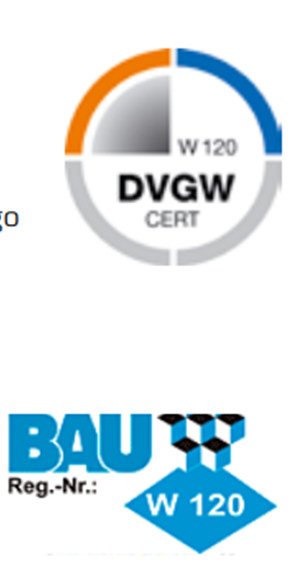 [Speaker Notes: Quelle: http://www.gtvservice.de/fileadmin/useruploads/JungeGeothermie/PDF_Sonstige/Tipps_Haeuslebauer_20170201_WEB.pdf
Bundesverband Geothermie e.V. (Hrsg.) 13. Auflage, Broschüre "Tipps für Hausbesitzer und Bauherren", Berlin 2016]
Förderung
Markt-Anreizprogramm (MAP)
Sie stellt Mittel zur Förderung erneuerbarer Heiztechnologien in Privathaushalten und Unternehmen bereit. Hierfür sind maximal 500 Millionen Euro pro Jahr vorgesehen.
Für kleinere geothermische Anlagen (bis 100kW Wärmepumpenleistung) werden die Investitionszuschüsse direkt über das Bundesamt für Wirtschaft und Ausfuhrkontrolle (BAFA) ausgezahlt.
Erdwärmeheizungen über 100kW werden durch zinsgünstige Darlehen und Rückzahlungszuschüsse des Kreditinstituts für Wiederaufbau (KfW) gefördert.
Bauherren und Hausbesitzer können bei der Installation einer Erdwärmeheizung mit einer kräftigen staatlichen Förderung rechnen.
[Speaker Notes: Quelle: Handbuch Oberflächennahe Geothermie S. 329]
Förderung
Markt-Anreizprogramm (MAP)
Voraussetzung: Ein Mindestwirkungsgrad der installierten Wärmepumpe. Die jährliche Nutzungsrate muss bei Wohngebäuden mindestens 3,8 und bei Nicht-Wohngebäuden 4,0 betragen, bei Neubauten mindestens 4,5.
Als Grundfinanzierung werden in bestehenden Gebäuden 100 € pro Kilowatt (Wärmepumpe) gezahlt. Darüber hinaus gilt ein Mindestförderbetrag von 4.000 €, bei Anlagen mit Erdwärmesonden sogar 4.500 €.
Für besonders effiziente Anlagen (jährliche Beschäftigungsquote mindestens 4,5) kann ein Innovationszuschuss beantragt werden. Der Grundbetrag erhöht sich um 50%.
[Speaker Notes: Quelle: Handbuch Oberflächennahe Geothermie S. 329]
Förderung
Markt-Anreizprogramm (MAP)
Für das neue Gebäude ist keine Grundfinanzierung möglich. Wenn jedoch ein jährlicher Arbeitsaufwand von mindestens 4,5 nachgewiesen werden kann, werden die Investitionen über die Innovationsförderung finanziert.

In diesem Fall erhält der Benutzer 100 € pro Kilowatt, wie bei der Basisunterstützung im Inventar, und mindestens 4000 € oder 4500 €.

Die Erfüllung der Anspruchsvoraussetzungen muss durch eine Bestätigung der beauftragten Fachfirma nachgewiesen werden. Die Anträge werden daher in der Regel vom Heizungsbauer im Auftrag des Bauherrn gestellt.
[Speaker Notes: Quelle: Handbuch Oberflächennahe Geothermie S. 330]
Förderung
Kreditanstalt für Wiederaufbau (KfW)
Der Antrag wird über die Hauptbank gestellt. 
Antragsberechtigt sind sowohl Einzelpersonen als auch Unternehmen und Gemeinden.
Die Rückzahlungszuschüsse betragen 80 € pro Kilowatt und mindestens 10.000 € und höchstens 50.000 € pro Anlage.
Für Erdwärmesonden bis 400m Tiefe werden 4 € pro Meter, ab 400m Tiefe 6 € gezahlt.
Finanzierungsbedarf: ein jährlicher Mindestaufwand von 3,8, die Installation einer automatischen Fernausleseeinrichtung und die Installation einer effizienten Umwälzpumpe.
[Speaker Notes: Quelle: Handbuch Oberflächennahe Geothermie S. 330]
Förderung
Energiesparverordnung (EnEV)
Ein Schwerpunkt der Energiewende ist die Energieeffizienz. Wesentlich ist dabei die Energieeinsparverordnung in Verbindung mit dem Energieeinspargesetz.
Die EnEV definiert Anforderungen an die Energieeffizienz von Gebäuden bei der Wärmeerzeugung und ist insbesondere bei der Errichtung von Neubauten von Bedeutung. 
Es werden die Maximalwerte für den Heizbedarf, den Jahresprimärenergiebedarf und den Transmissionswärmeverlust vorgegeben.
Die Anforderungen werden in regelmäßigen Abständen verschärft.
Förderung
Energiesparverordnung (EnEV)
Die letzte Änderung wurde 2013 beschlossen. Die erste Anpassung trat im Mai 2014 in Kraft und legte fest, dass Besitzer von Häusern bis 2015 Heizungen, die älter als 30 Jahre sind, gegen moderne Heizsysteme austauschen müssen. Neue Heizgeräte müssen CE-zertifiziert sein.
Die EnEV stellt in erster Linie Anforderungen an die Gebäudehülle und damit an die Baustoffe für Wände, Türen, Fenster etc. Entscheidend für die Erfüllung ist jedoch der Primärenergieverbrauch.
Mit der Verschärfung der Grenzwerte werden sich die Anforderungen an die Energieeffizienz von Gebäuden auch auf erneuerbare Heiztechnologien konzentrieren.
[Speaker Notes: Quelle: Handbuch Oberflächannahe Geothermie S.331, 332]
Förderung
Nationaler Aktionsplan für Energieeffizienz (NAPE)
Von der Bundesregierung im Dezember 2014 beschlossen, die Energieeffizienzpolitik weiterzuentwickeln.
Ziel: Reduzierung des Primärenergieverbrauchs um 20% bis 2020 (gegenüber 2008) und Halbierung um 250.
Strategie: Alle NAPE-Aktionen folgen einem gemeinsamen Prinzip - "Informieren, Fördern, Fordern".
Themen wie die Weiterentwicklung des Marktanreizprogramms, die Energieeffizienzstrategie von Gebäuden, die Einführung neuer Effizienzlabels für Heizgeräte oder das Energieeffizienzsteigerungsprogramm werden ebenfalls behandelt.
[Speaker Notes: Quelle: Handbuch Oberflächennahe Geothermie S. 331]
Förderung
Anreizprogramm für Energieeffizienz
Zusätzlich zur MAP-Prämie sieht das neue Anreizprogramm einen Pauschalbetrag von 600 € zur Optimierung des Heizsystems vor. Das Anreizprogramm ist bis Ende 2018 befristet.
Ein "Zusatzbonus" wird sowohl für den Investitionszuschuss für die Erdwärmeheizung mit Wärmepumpe bis 100 kW als auch für den Rückzahlungszuschuss im KfW-Programm für Anlagen mit mehr als 1100 kW und den Anschluss an ein MAP-gestütztes Wärmenetz gewährt.
Voraussetzung: Genehmigung eines zugrundeliegenden Förderantrags, die Stilllegung einer effizienten Öl- und Gasheizung und die Optimierung des gesamten Heizungssystems.
Im Falle einer Unterstützung: Anlagen bis 100 kW mindestens 5400 €, Anlagen mit Erdsonden mindestens 6000 €.
Förderung
Energiekonzepte - Kommunale Entwicklungsplanung
Energiekonzepte zielen darauf ab, den bestmöglichen Mix aus Energieverbrauchsreduzierung und rationeller Energieversorgung zu erreichen und das lokale Klima zu verbessern.
Auf der Grundlage von räumlichen Bestandsaufnahmen, lokalen Energiepotenzialen und Energiebedarfsprognosen werden verschiedene Konzeptvarianten für Gemeinden entwickelt, bewertet und schließlich Umsetzungsstrategien definiert. 
Als informelles Planungsinstrument erfordert die erfolgreiche Umsetzung von Energiekonzepten die Akzeptanz der Bürger, der lokalen Unternehmen und der Energieversorgungsunternehmen. Dies setzt die frühzeitige Einbeziehung aller Beteiligten voraus. 
Die Gemeinde kann selbst Anreize für die Umsetzung von Energiekonzepten setzen.
Fazit
Checkliste
Mit welchem Fachpartner möchte ich beim Bau von Erdwärmeheizungen zusammenarbeiten?
Wie hoch ist mein Jahresbedarf an Heizung und Warmwasser?
Welches Wärmetauschersystem ist für mich geeignet?
Welchen Nutzen strebe ich an - Heizung, Kühlung, Warmwasserbereitung?
Welche Sanierungsmaßnahmen soll ich zusätzlich zum Haus durchführen?
Habe ich alle Genehmigungen?
Kann ich eine Finanzierung erhalten?
Entspricht die Wärmepumpe meinen Anforderungen?
Bietet mein Stromversorger einen Wärmepumpentarif an?
Ist die ausführende Bohrfirma zertifiziert?
[Speaker Notes: Quelle: http://www.gtvservice.de/fileadmin/useruploads/JungeGeothermie/PDF_Sonstige/Tipps_Haeuslebauer_20170201_WEB.pdf
Bundesverband Geothermie e.V. (Hrsg.)  13. Auflage, Broschüre "Tipps für Hausbesitzer und Bauherren", Berlin 2016]
Fazit
Sie haben nun das Modul "Stand der Technik und der Vorschriften" abgeschlossen und sind nun in der Lage:

Den Stand der Technik und die Trends in der Geothermie zu kennen
Die Risiken, Potenziale und Vorteile der Projekte zu kennen
Die Regeln und Gesetze für geothermische Anlagen und das Verfahren zur Beantragung der Anlagengenehmigung zu kennen
Die verschiedenen Haftungs- und Versicherungsmöglichkeiten zu kennen
Die Fördermöglichkeiten für Geothermieprojekte zu kennen
Ende des Moduls
Stand der Technik und Vorschriften